GERILLAELMÉLETEK	Ludovika Szabadegyetem 2017/2018. I. szemeszter
Dr. Forgács Balázs százados
NKE HHK Hadászati és Hadelméleti Tanszék
Az előadás az MTA Bolyai János Kutatási Ösztöndíj támogatásával készült.
Mottó
„Ha békét akarsz, 
értsd meg a háborút, különösen a gerilla- és a felforgató háborút!”

B. H. Liddell Hart
Az előadás vázlata
Alapfogalmak
Az első gerillaelméletek
Az első világhírű gerilla: Arábiai Lawrence
A teoretikus: Mao Ce-tung és a baloldali hagyomány 
Az ikon: Che Guevara és a dél-amerikai vonal
Összegzés
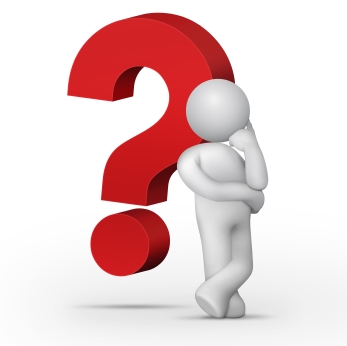 ALAPFOGALMAKGerilla, partizán vagy felkelő?
A gerilla fogalma
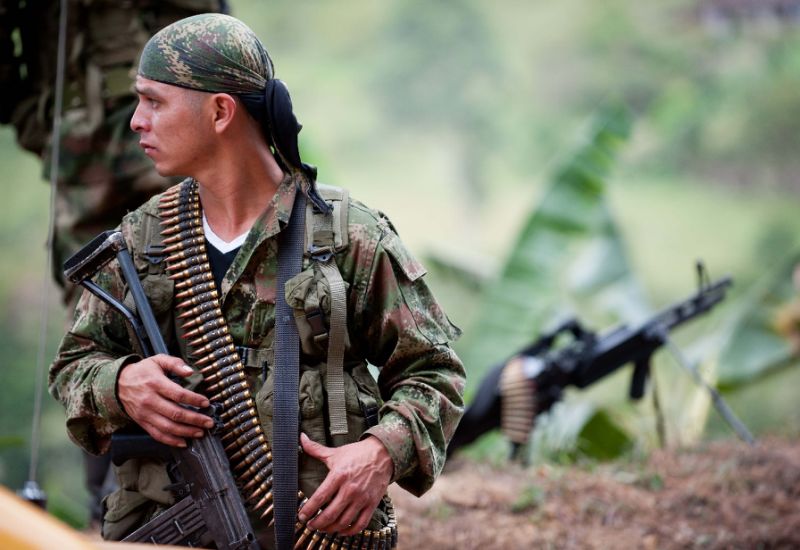 „az irreguláris csapatokkal, azok tagjaival, haditevékenységeivel kapcsolatos gyűjtőfogalom.” 
„a gerillaharcos az a személy, aki az irreguláris csapatok kötelékében önként vállalkozik a fegyveres harcra, a hágai (1899 és 1907), valamint a genfi (1949) konvenció nemzetközi jogszabályainak hatálya alá tartozik.”
fogságba esése esetén a hadifoglyokkal azonos megítélés alá esik

	Hadtudományi Lexikon
A partizán fogalma
„az ellenség által megszállt területen szervezett fegyveres csoportban, az ellenség elleni harcban önként részt vevő személy, vagy a nemzeti felszabadító harcok résztvevője, aki nem tartozik a reguláris (rendes) fegyveres erők állományába”
		
		Hadtudományi Lexikon
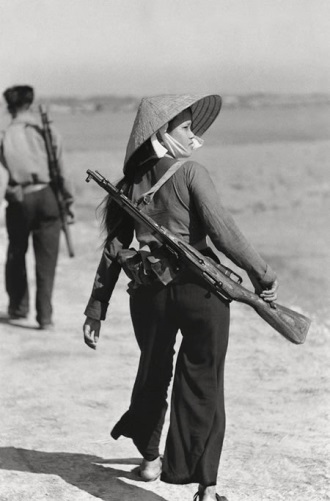 Gerilla, partizán vagy felkelő?
Guerra (sp.) = háború
Különböző megnevezések – azonos tartalom, egymás szinonimái
bandita, partizán, felkelő (Spanyolország, Arábia, napjaink)
gerilla (főleg Dél-Amerikában)
partizán (főleg a baloldali mozgalmak)
A háború fogalma
„A háború tehát erőszak alkalmazása, hogy ellenfelünket saját akaratunk teljesítésére kényszerítsük.”
A háború kettős jellege
megsemmisítés (DIREKT)
kifárasztás (INDIREKT)
A háborút jellemzi az erőszak-alkalmazás jellege!
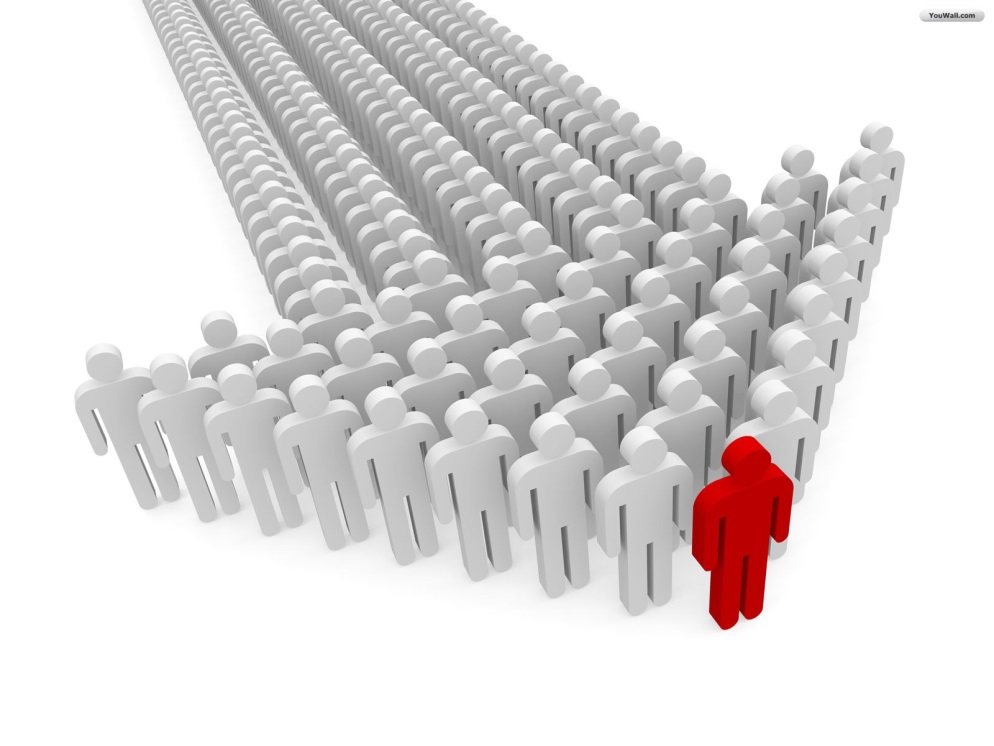 Az első gerillaelméletek
A napóleoni háborúk kora
A Vendée-i felkelés (1793-1796)
Gerillák Spanyolországban(1808-1814)
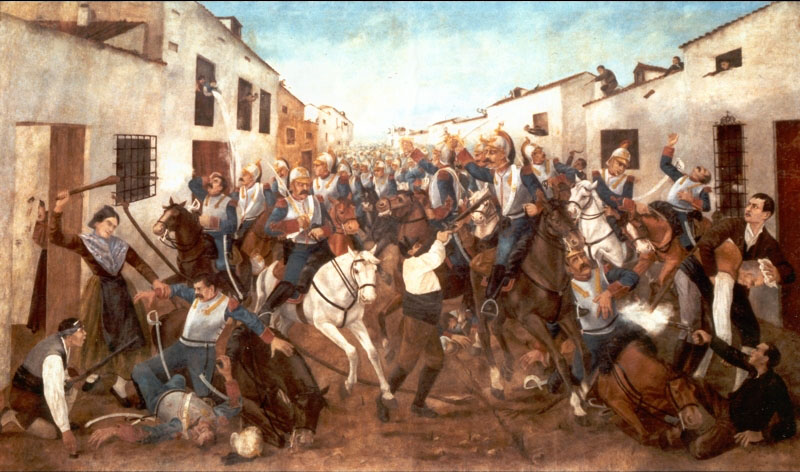 A tiroli felkelés (1809-1810)
Partizánok Oroszországban (1812)
Az első elméletek
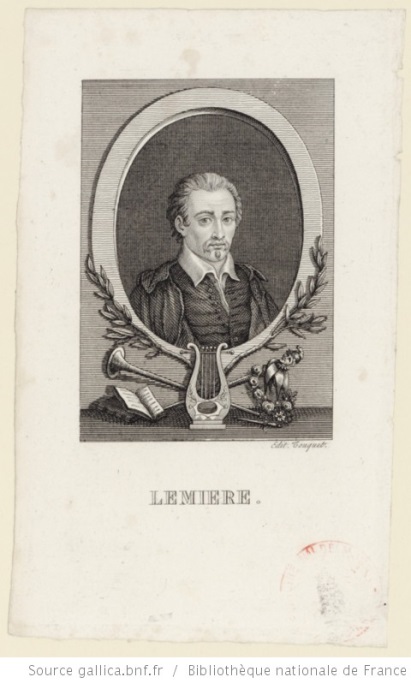 A gerillaelmélet első képviselői maguk is részesei a harcoknak
A nép támogatása a legfontosabb feltétele a felkeléseknek
A terep kedvezhet a felkelőknek 
A franciák elleni sikerek bebizonyították, hogy az irányított irreguláris küzdelem hatásos eszköz, de ellenőrzés és irányítás szükséges!
Az irreguláris harc leírása és vizsgálata segíthet a későbbi felkelések elleni harcban
A korai gerillaelméletek mottója: A NÉPPEL AZ URALKODÓÉRT!
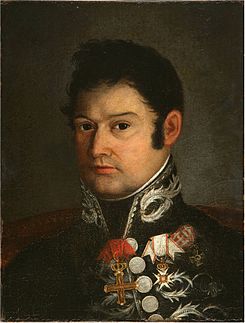 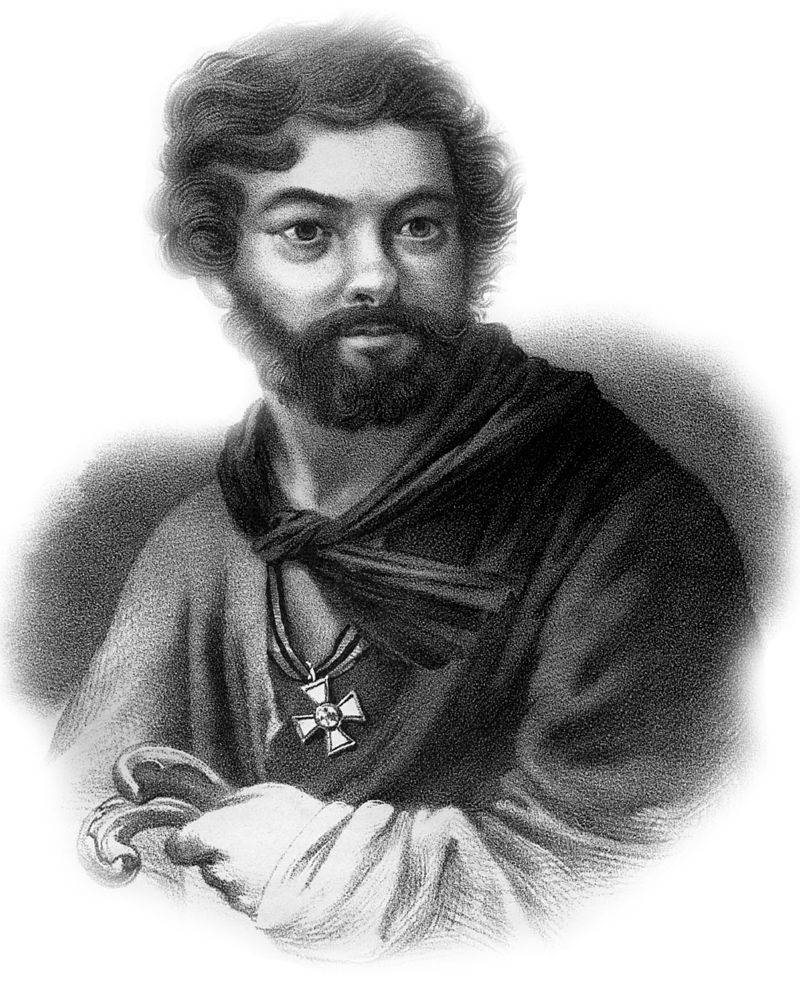 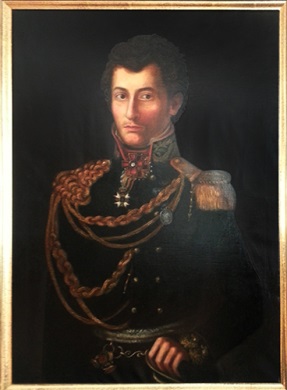 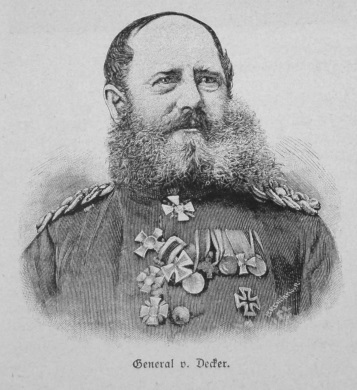 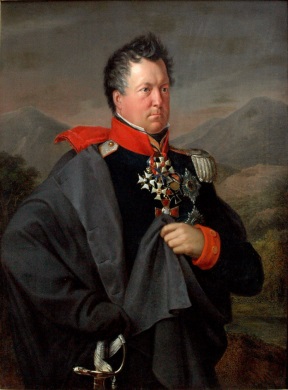 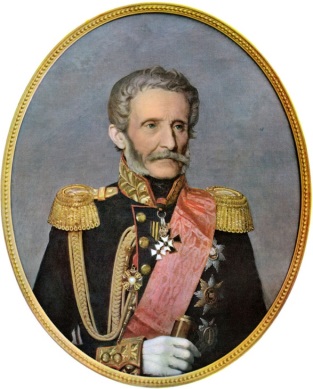 Carl von Clausewitz: A háborúról
Korszakalkotó és félreértelmezett mű, melyet mindenhol tanítanak
8 könyv (124 fejezet) + Értesítés + Előszó
A háború természete
A háború elmélete
A hadászat
Az ütközet
A haderő
A védelem
A NÉPFELKELÉS
Támadás
A haditerv
Clausewitz és a népfelkelés
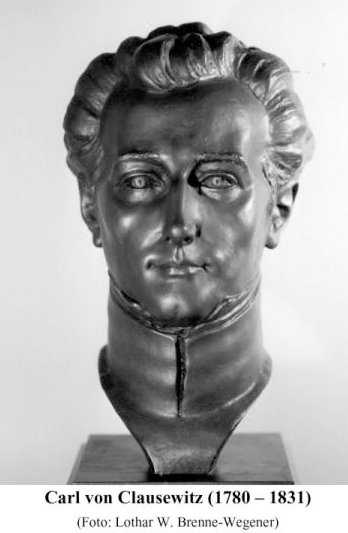 A forradalom átpolitizálta a tömegeket, és hatalmas katonai erőt szabadított fel!
A fegyveres nép sikerének feltételei:
belső háború
győzelmek
kiterjedt hadszíntér
népi támogatás
átszegdelt terep
A gerillaelméletet beemelte a modern katonai elméletbe
Clausewitz hatása
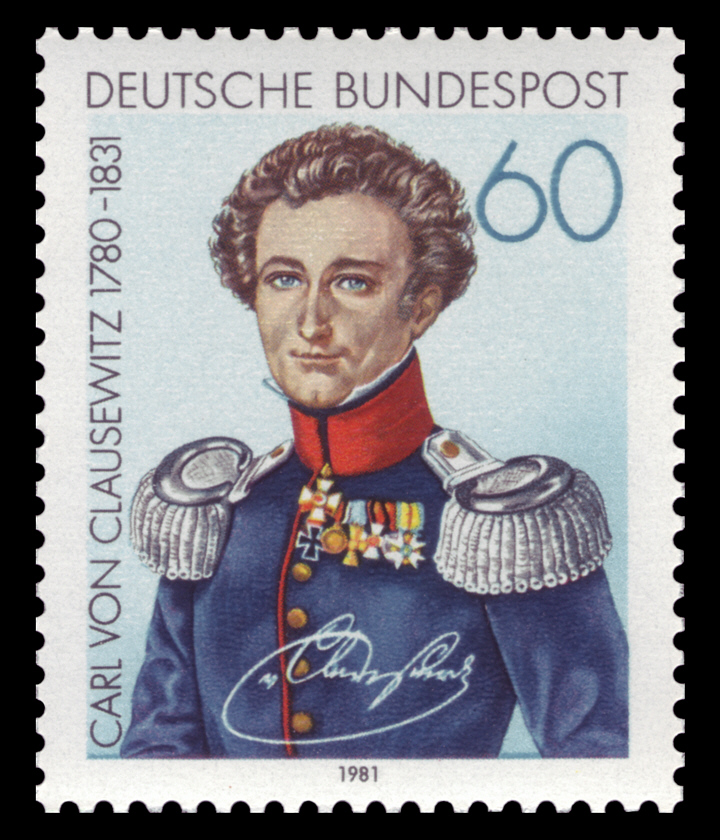 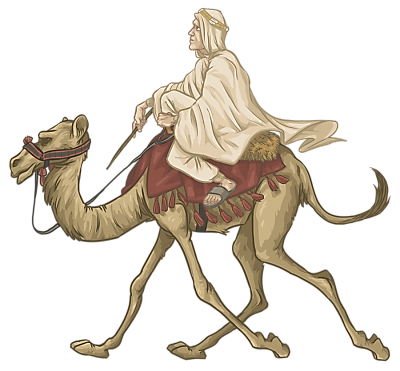 Az első világhírű gerilla: Arábiai Lawrence
Az első világháború ésaz arab felkelés
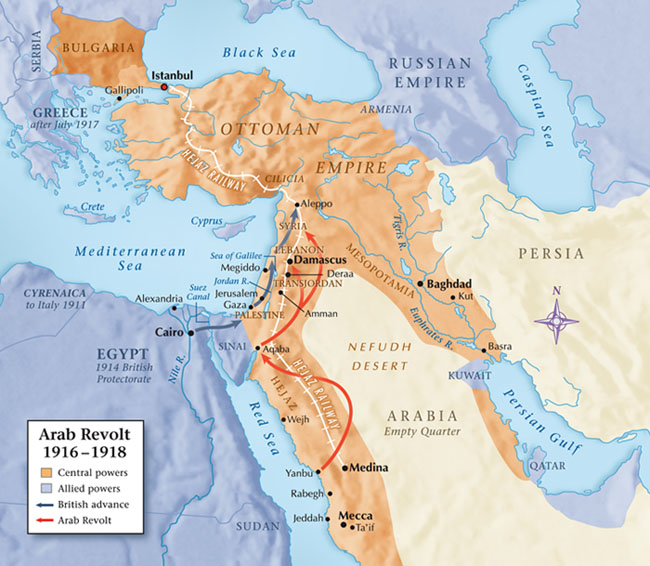 Thomas Edward Lawrence és A bölcsesség hét pillére
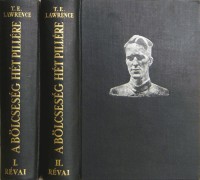 1919-ben kezd dolgozni a kéziraton
1926-ban adják ki - világsiker
Magyar fordítás: Schöpflin Aladár (1935)
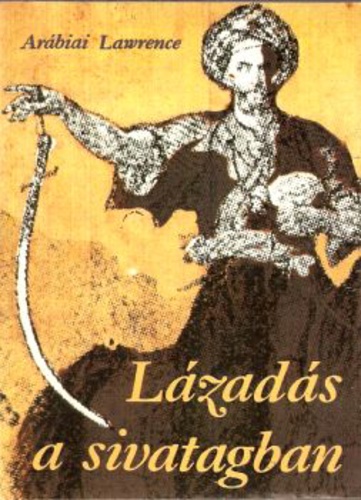 Az arab felkelés hadelmélete
1917. március 15-25. Abu Markha
Különbségtétel a háború és a felkelés között
A háború 3 eleme
a matematikai tényező
a biológiai tényező
a pszichológiai elem
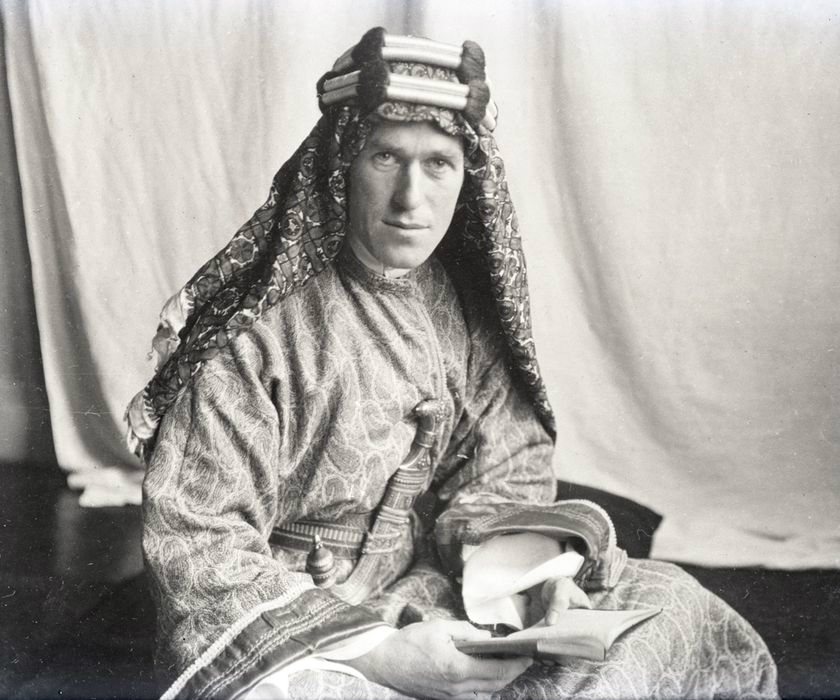 Az arab felkelés hadelmélete (folyt.)
Megtámadhatatlan bázis
Félrevezetett ellenség
Szimpatizáló lakosság
Elegendő felszerelés az ellenség közlekedésének bénításához
A szabadság ideológiája
Az ellenség jelenléte másodlagos
A küzdelem elhúzódó jellegű
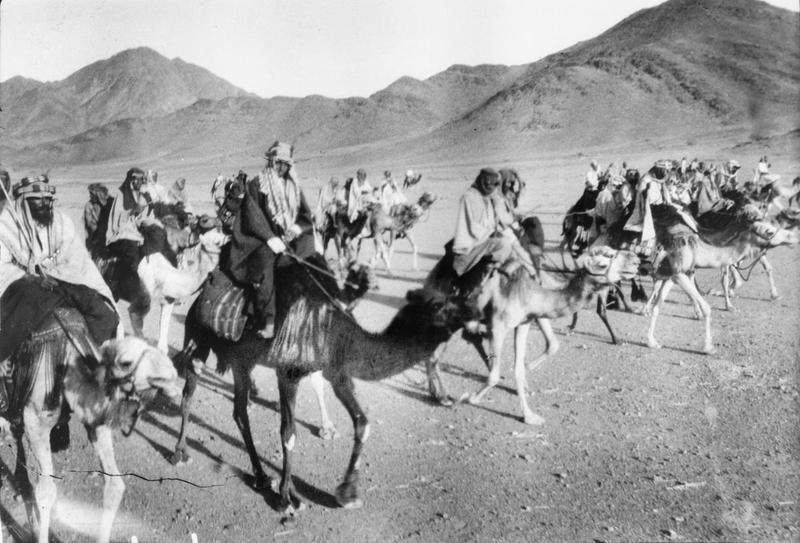 A világhírű gerilla
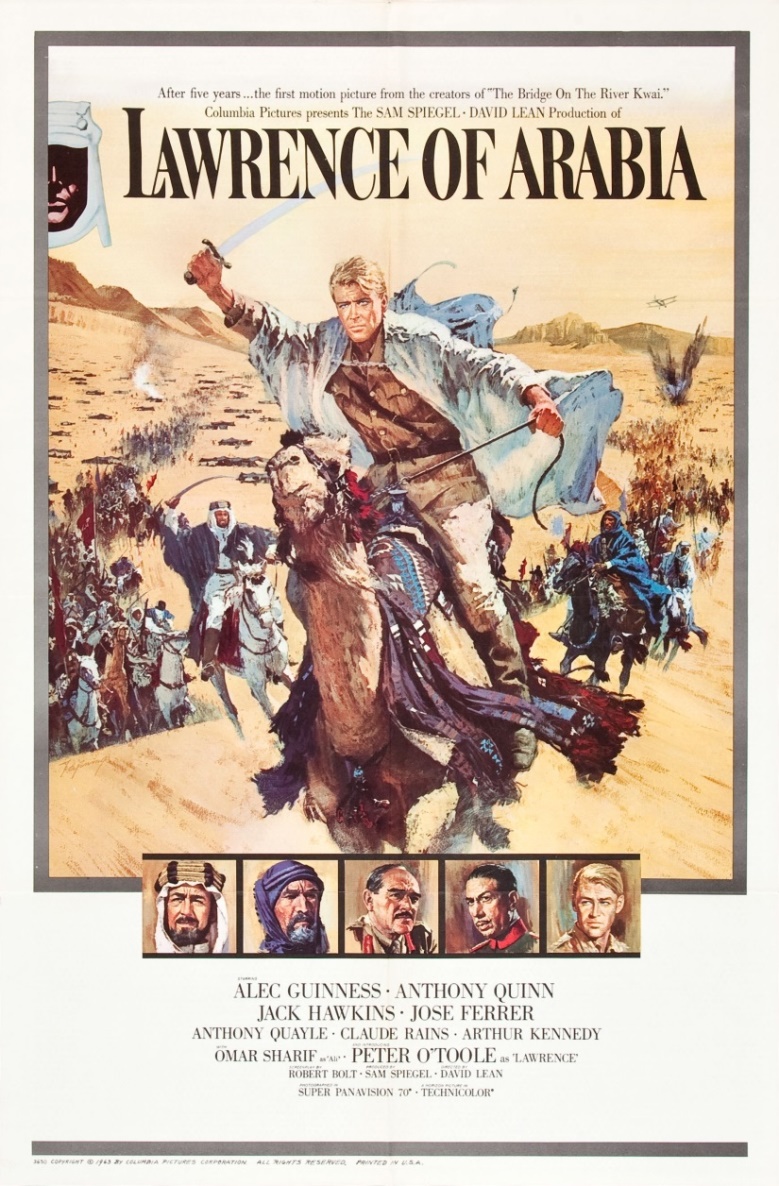 1962
Szereplők: 
Peter O'Toole
Alec Guinness
Anthony Quinn
Anthony Quayle
Omar Sharif
7 Oscar (10 jelölés) 1963-ban
pl. a legjobb film
Lawrence a filmvásznon
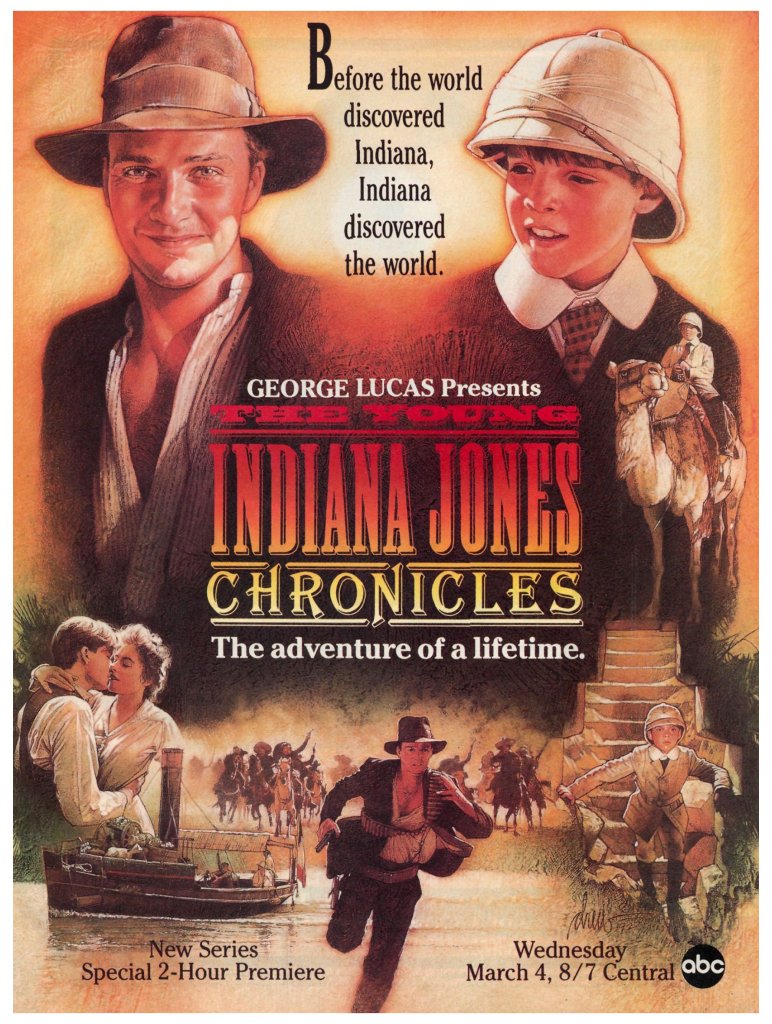 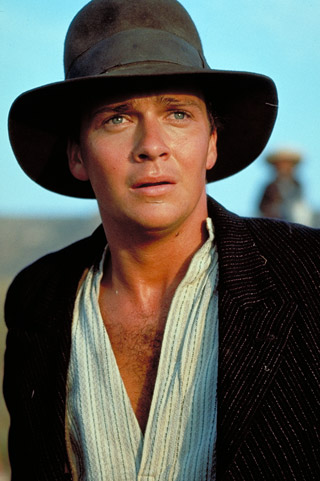 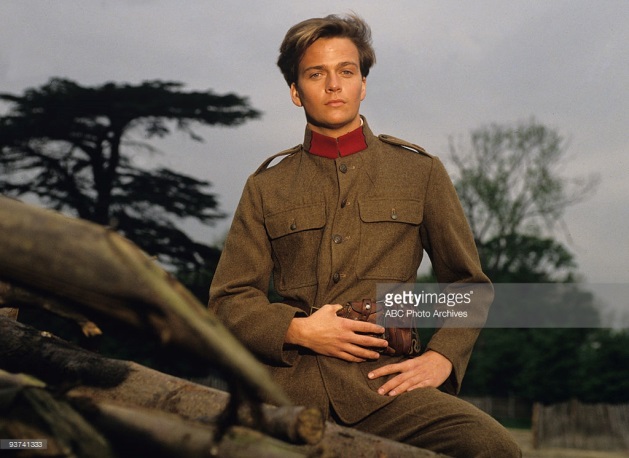 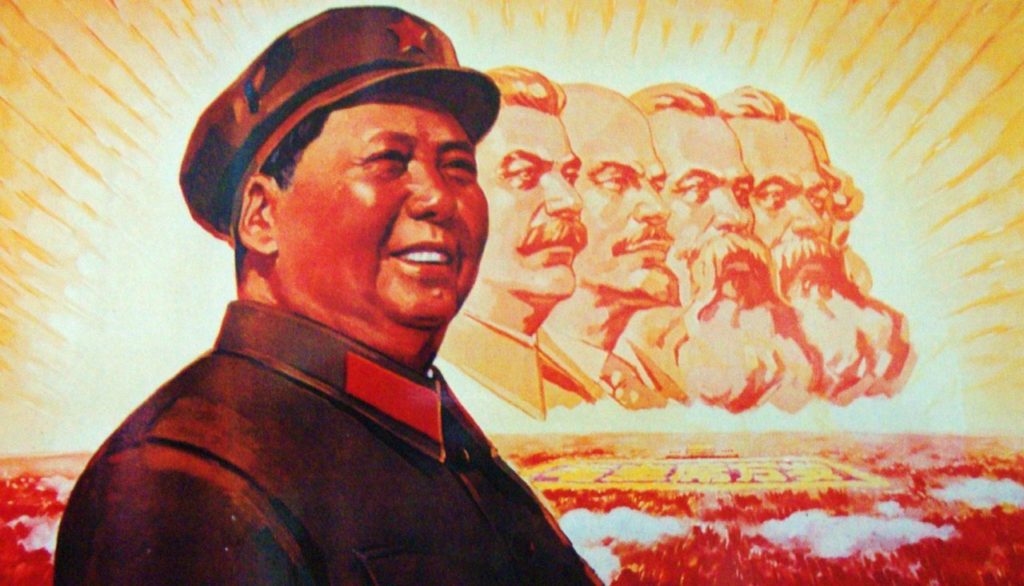 A teoretikus: Mao Ce-tung és a baloldali hagyomány
A kínai polgárháború és Mao
A kínai polgárháború
a nancsangi felkeléstől a hosszú menetelésig (1927-1937)
egységfront a japán hódítók ellen (1937-1946)
a kommunisták győzelme (1945-1949)
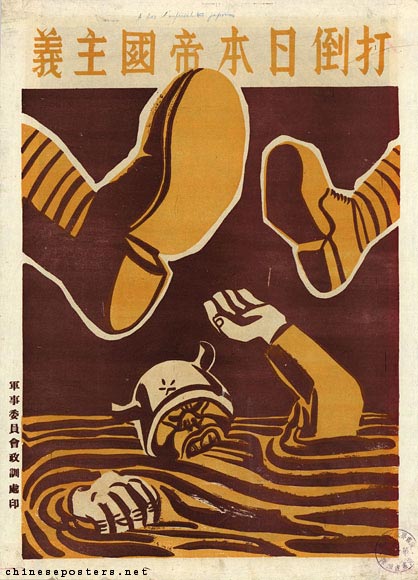 A hosszú menetelés (1934-1935)
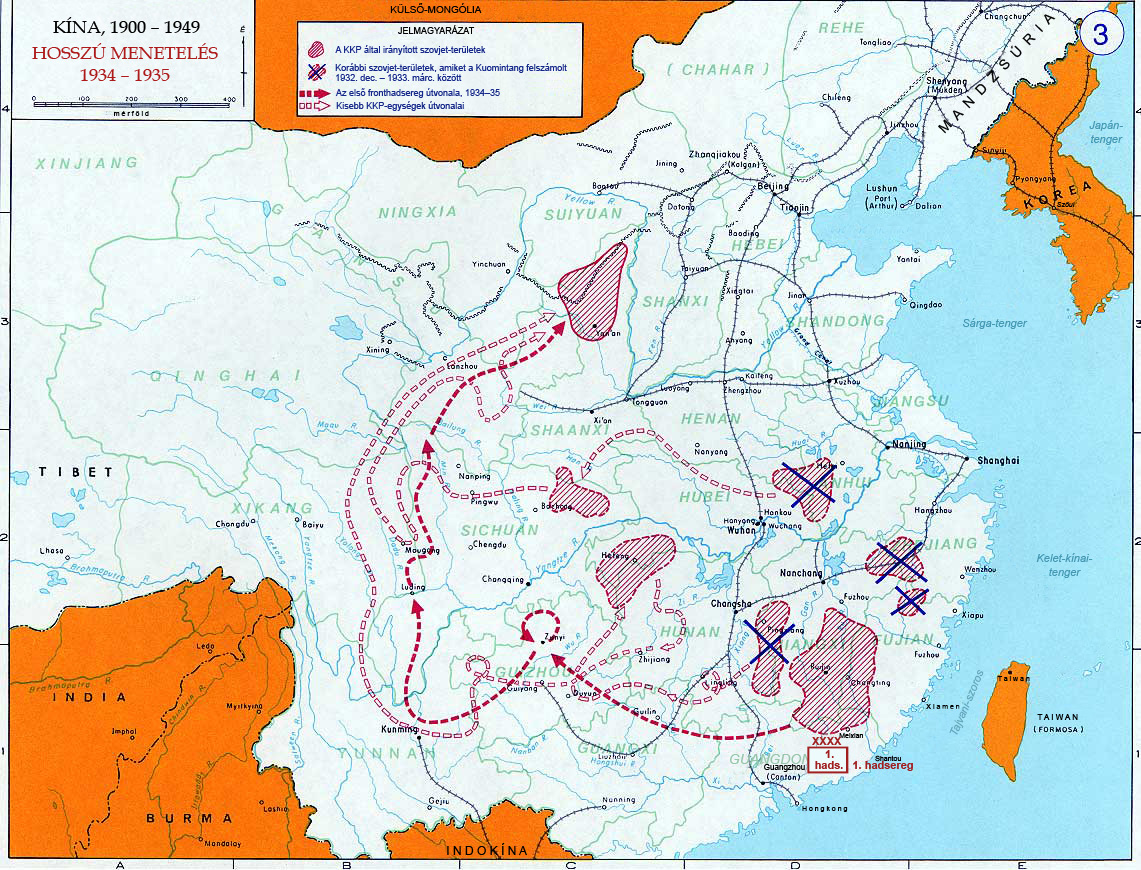 12500 km
6000 km?
9375 km?
Mao felemelkedése
A baloldali hagyomány
Városi felkelések a 19. század eleji Európában
Marx, Engels és Lenin hatása
A hadügy alárendelt szerepe
a kommunista párt kontrollja a hadügy felett
Clausewitz jelentősége
új mottó: A NÉPPEL A NÉPÉRT!
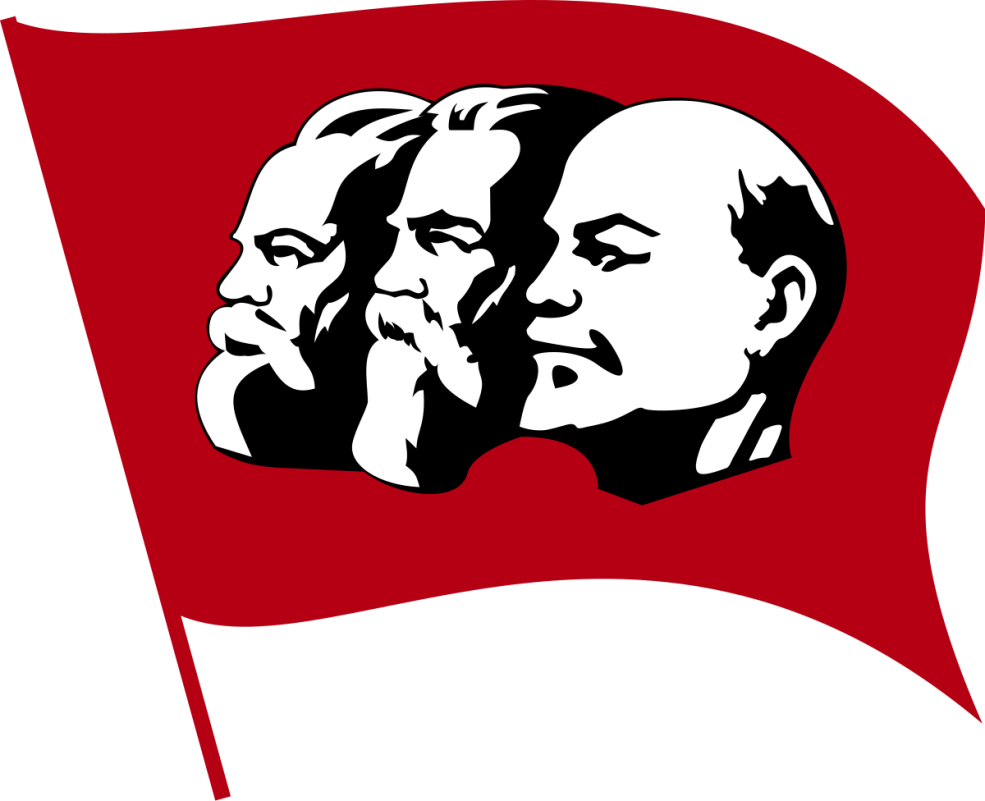 Mao hadelméleti munkái
A célközönség: a NÉP
Közérthetőség

Hadelméleti munkái az 1920-as évektől 1949-ig
A japán területrablók elleni partizánháború stratégiájának kérdései
A kínai forradalmi háború stratégiai kérdései
A háború és a stratégia kérdései
Yu Chi Chan (A partizánháborúról)
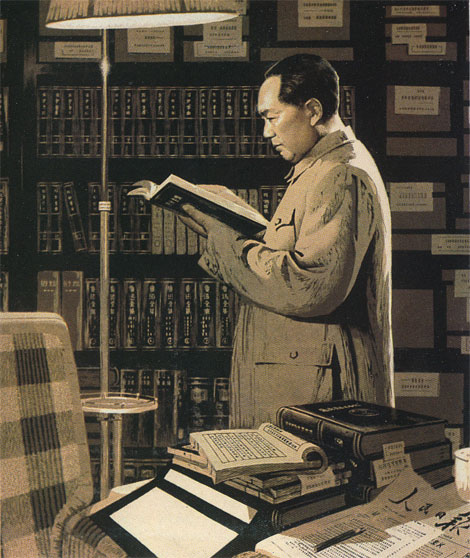 Tér – idő – akarat – kiegészítés
Ha van elég terület, időt nyerünk
Ha időt nyerünk, a nép meggyőzhető
Ha a népet meggyőzzük, mellénk áll
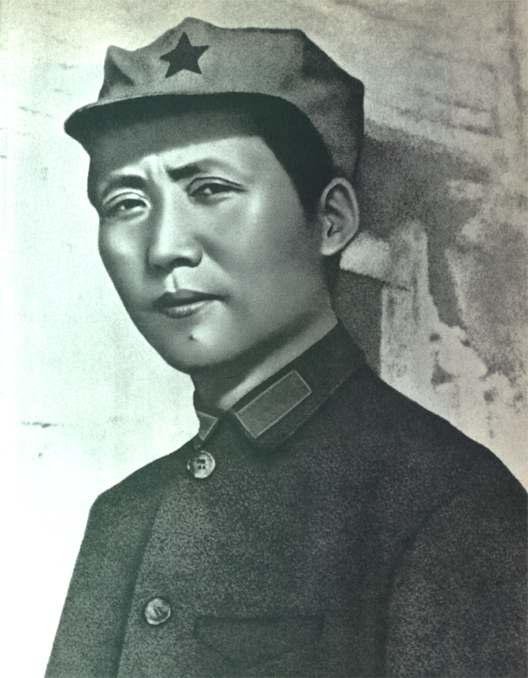 „…mint hal a vízben.” A népi támogatás jelentősége
A nép támogatása elengedhetetlen a sikeres partizánháborúhoz
Fontos a párt és a nép közötti kapcsolat
kommunikáció
etikai kódex
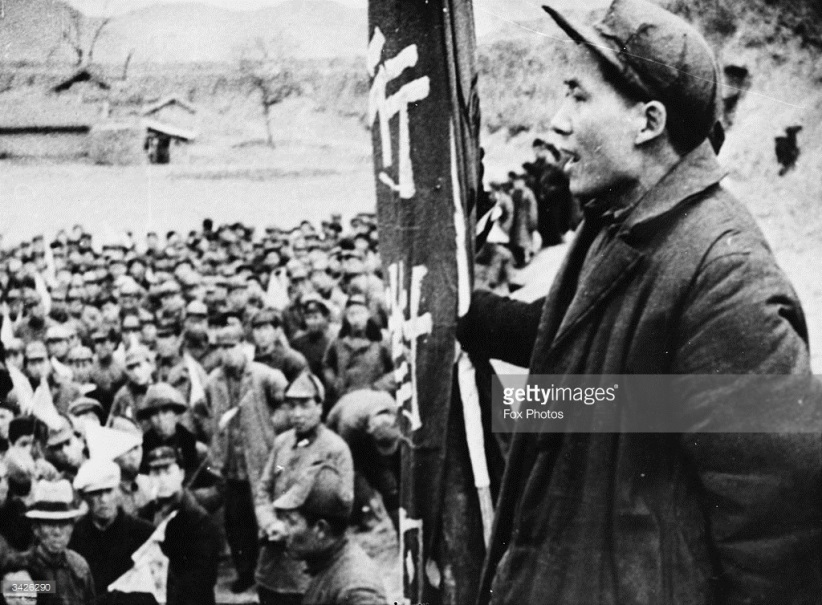 A partizánok etikai kódexe (1947)
A FEGYELEM 3 FŐ SZABÁLYA
Csak parancsra cselekedj!
Se egy tűt, se egy darab cérnát ne lopj el a néptől!
Szolgáltass be mindent, amit megszereztél!

A 8 FIGYELEMRE AJÁNLOTT MEGJEGYZÉS
Beszélj udvariasan!
Fizess tisztességesen a megvett áruért!
Add vissza, amit kölcsönvettél!
Fizesd ki a kárt, amit okoztál!
Ne káromkodj, és ne gúnyold ki a népet!
Ne pusztítsd el a termést!
Ne szemtelenkedj a nőkkel!
Ne bánj rosszul az elfogottakkal!
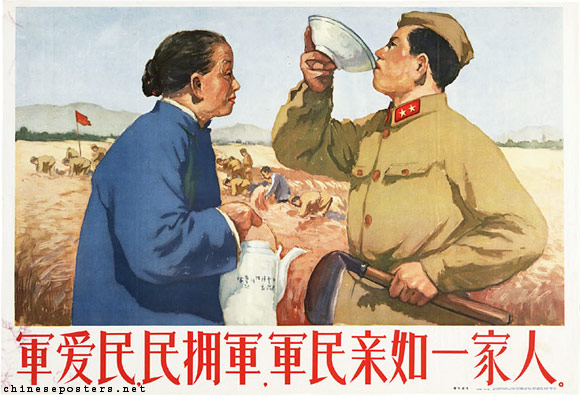 A partizánok evolúciója
A győzelemhez reguláris csapatok segítsége kell…
Az elhúzódó háborúban a partizánok egy része átalakulhat reguláris erővé!!!
a partizánerőkre végig szükség van
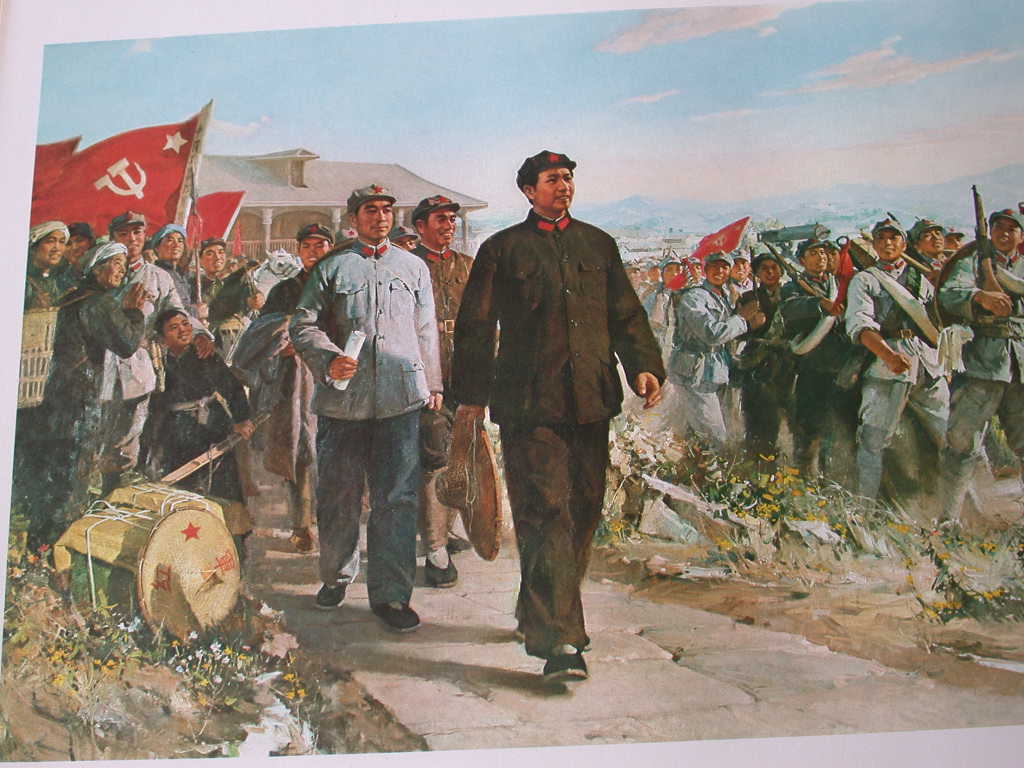 Az elhúzódó háború 3 szakasza
STRATÉGIAI VÉDELEM
az ellenség stratégiai támadása, a saját erők stratégiai védelme
STRATÉGIAI EGYENSÚLY
az ellenség védelembe megy át, a saját erők felkészülnek az ellentámadásra
STRATÉGIAI ELLENTÁMADÁS
a saját erők stratégiai támadása, az ellenség stratégiai visszavonulása
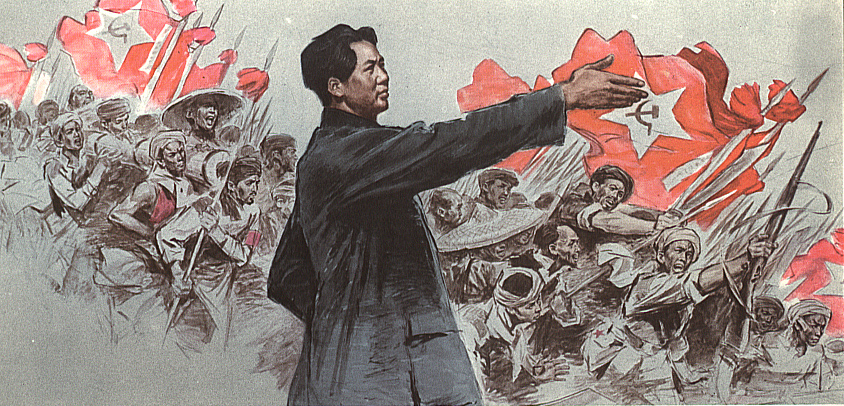 A partizánok szerepe itt DÖNTŐ!
Mao vietnámi követője,a „vörös Napóleon”: Võ Nguyên Giáp
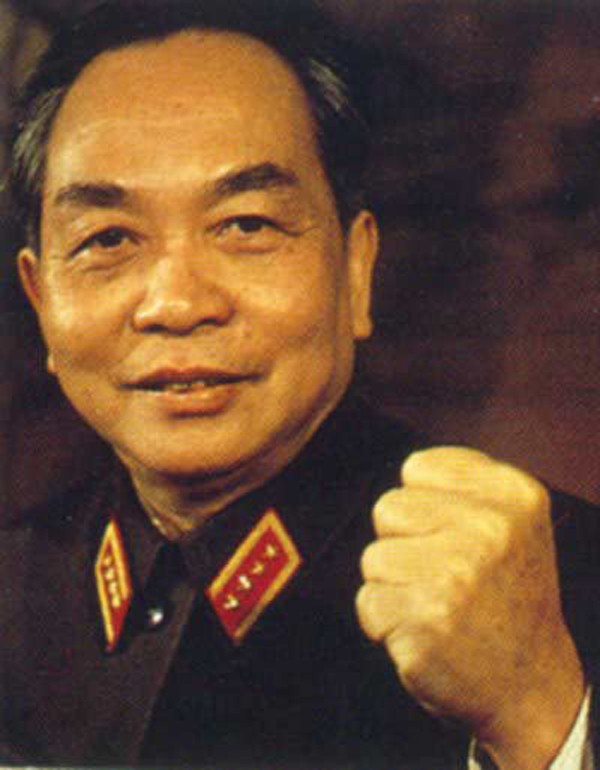 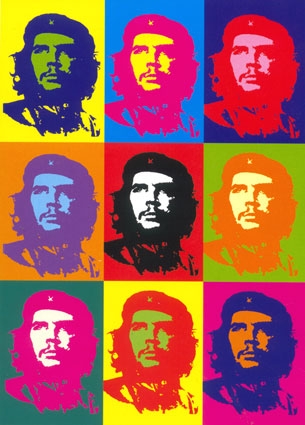 Az ikon: Che Guevara és a dél-amerikai vonal
A kubai forradalom
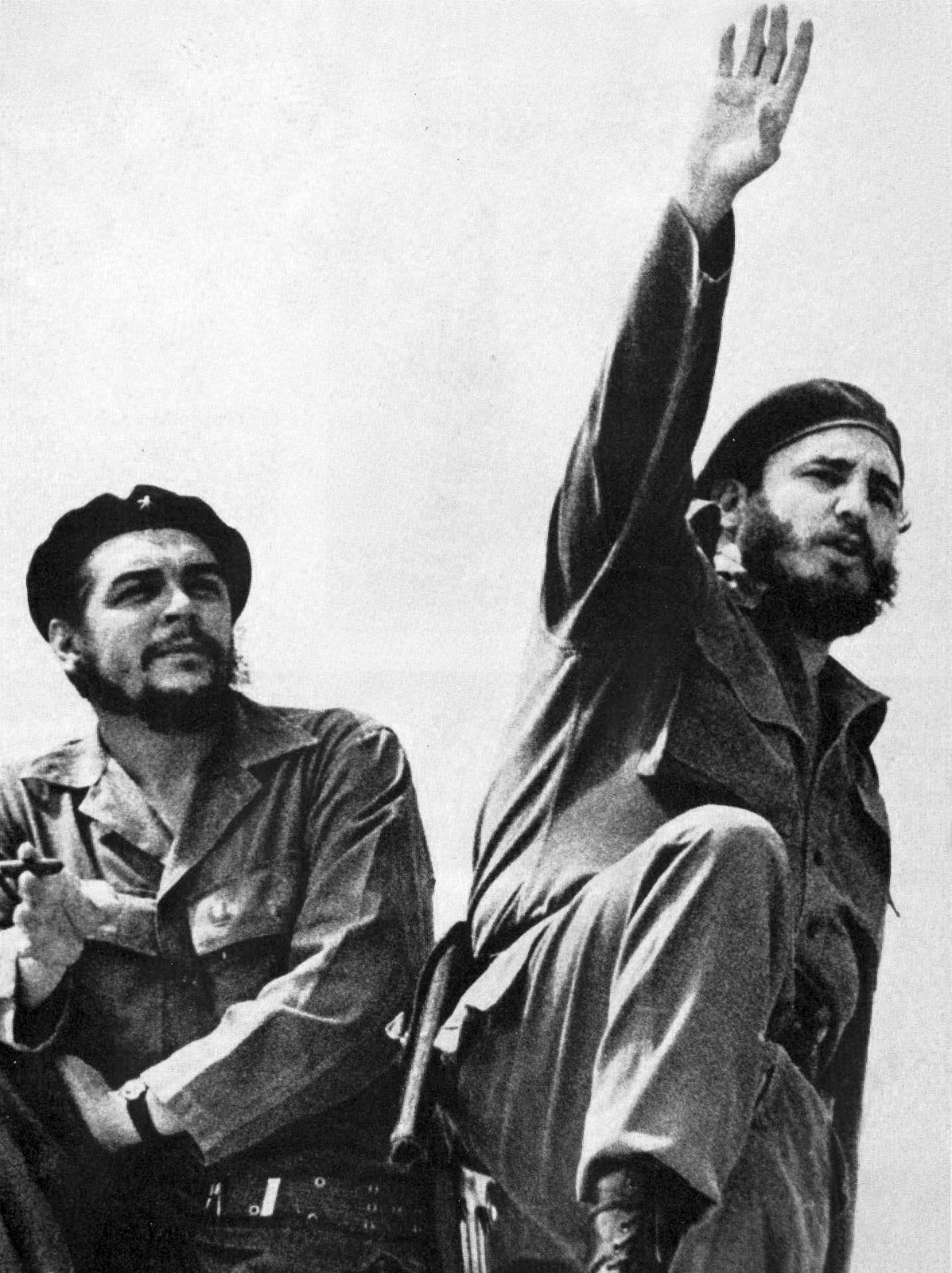 1953: a Moncada-laktanya megtámadása
1956: visszatérés Kubába
1957-1958: gerillaharc a Sierra Maestrában 
propagada
Radio Rebelde
1958 nyarán ellentámadás
1959: győzelem
A gerillaharcos kézikönyve
A kubai forradalom három alapvető tanulsága:
„A népi erők megnyerhetik a háborút a hadsereg ellen.
Nem kell mindig megvárni, amíg létrejönnek a forradalom összes feltételei; a népfelkelő-tűzfészek, foco, a fennálló objektív feltételekre alapozva képes kialakítani a szubjektív feltételeket.
A fejletlen Amerikában a vidék a fegyveres harc legfőbb színtere.”
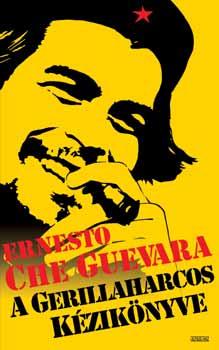 A városi gerillák harcai Brazíliában
A kubai forradalom győzelmének hatása
1964: katonai diktatúra
1966-tól harcok a rezsim ellen
városi hadszíntér
a városi gerillák akciói
rajtaütések
emberrablások
propaganda – nyomtatott sajtó, rádió
1969: Carlos Marighella halála
a mozgalom kifullad 1971-re
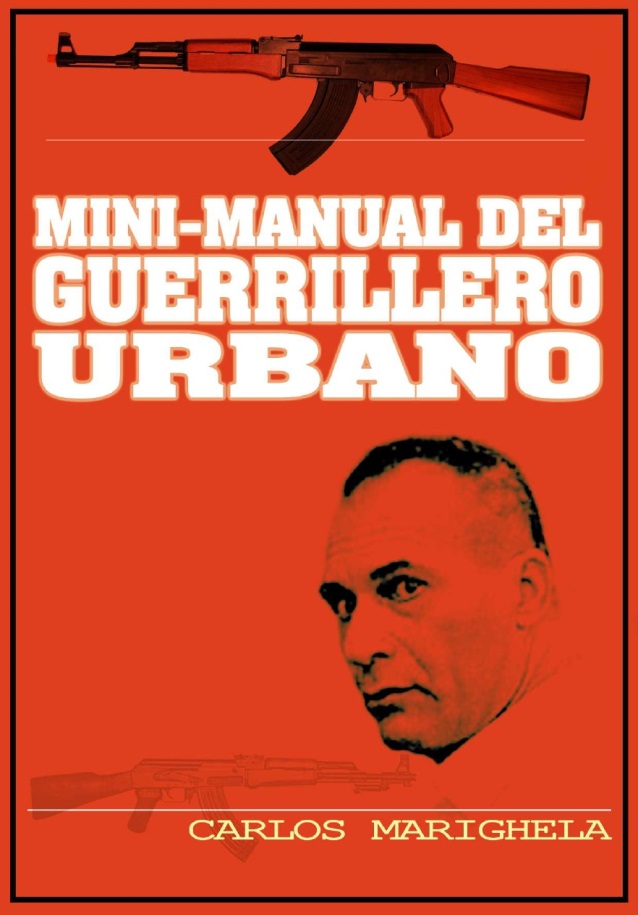 A gerillaikon
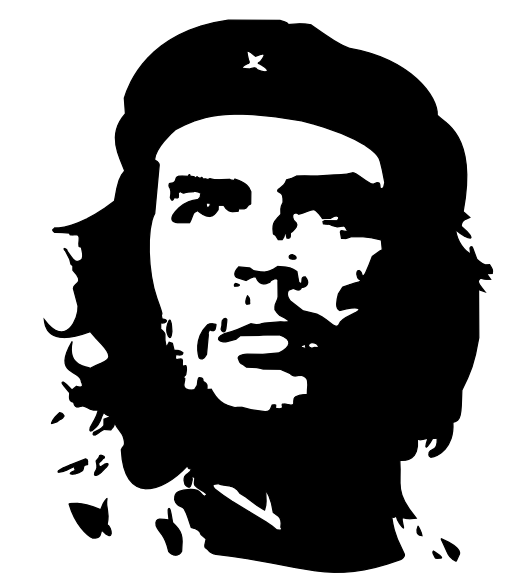 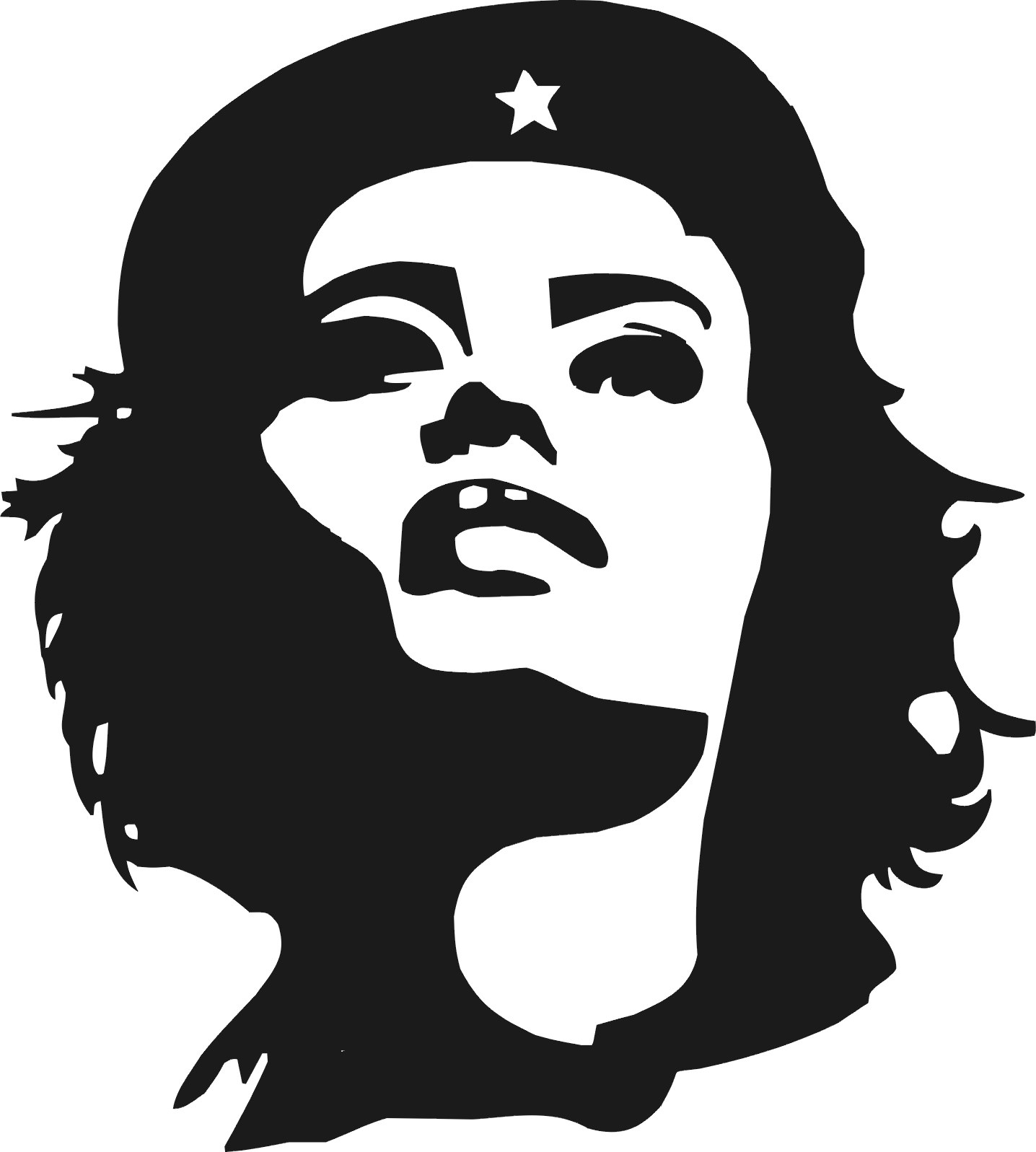 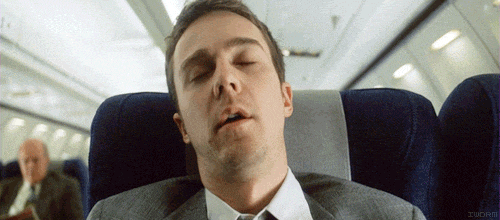 ÖSSZEGZÉS
Röviden
A gerillaelméletek lényege
markáns ideológiai háttér
a hadászati cél a kifárasztás
a népi támogatottság elengedhetetlen
a bázisterület fontossága
Irreguláris ≠ szabálytalan!
nem a bevett szabályoknak megfelelő hadviselés
Indirekt hadviselés irreguláris formában
Ismét Clausewitz…
„Az elmélet csupán szemlélet, ne pedig tan legyen…
Az elmélet nevelje a leendő hadvezér szellemét, vagyis irányítsa önképzését és nevelését, ám nem szükséges, hogy a csatamezőre is elkísérje; tegyen úgy, mint a bölcs nevelő, aki irányítja és egyengeti az ifjú szellemi fejlődését, anélkül, hogy egész életén át kézen fogva vezetné.”
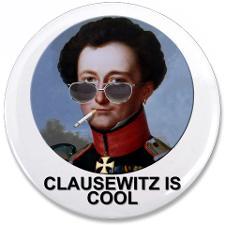 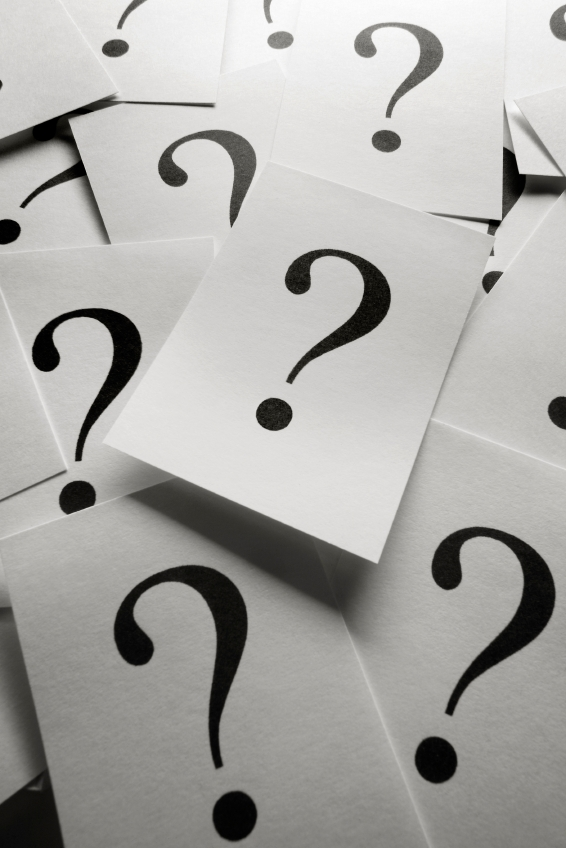 Köszönöm a figyelmet!
forgacs.balazs@uni-nke.hu